PRESENTATION TITLE

First Name Last Name

Company
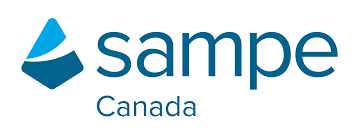 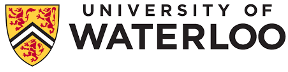 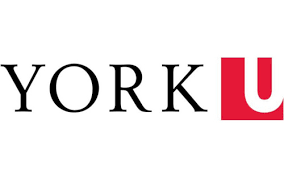